CSE 473: Artificial IntelligenceSpring 2012
Search: Cost & Heuristics
Dan Weld
With slides from 
Dan Klein, Stuart Russell,  Andrew Moore, Luke Zettlemoyer
Luke Zettlemoyer
Lecture adapted from Dan Klein’s slides
Multiple slides from Stuart Russell, Andrew Moore
Announcements
Project 1: Search
Due Wed 4/11

Start!
Search thru a
Problem Space / State Space
Input:
Set of states
Operators [and costs]
Start state
Goal state [test]
Output:
Path: start  a state satisfying goal test
[May require shortest path]
[Sometimes just need state passing test]
3
[Speaker Notes: State Space Search is basically a GRAPH SEARCH PROBLEM
STATES are whatever you like!
OPERATORS are a compact DESCRIPTION of possible STATE TRANSITIONS – the EDGES of the GRAPH
                 May have different COSTS or all be UNIT cost
OUTPUT may be specified either as ANY PATH (REACHABILITY), or a SHORTEST PATH]
Graduation?
Getting a BS in CSE as a search problem?	(don’t think too hard)

Space of States
Operators
Initial State
Goal State
4
Concept Learning
Labeled Training Examples
  	<p1,blond,32,mc,ok>
  	<p2,red,47,visa,ok>
  	<p3,blond,23,cash,ter>
  	<p4,…
Output: f: <pn…>  {ok, ter}
Input:
Set of states
Operators [and costs]
Start state
Goal state (test)
Output:
5
Depth First Search
Maintain stack of nodes to visit
Check path to root to prune duplicates
Evaluation
Complete?

Time Complexity?

Space Complexity?
Not for infinite spaces
a
b
m
O(bm)
e
g
h
c
d
f
O(bm)
6
Breadth First Search
Maintain queue of nodes to visit
Evaluation
Complete?

Time Complexity?

Space Complexity?
Yes
a
d
O(bd)
b
c
g
h
d
e
f
O(bd)
7
Memory a Limitation?
Suppose:
2 GHz CPU
4 GB main memory
100 instructions / expansion
5 bytes / node
200,000 expansions / sec
Memory filled in 400 sec   …  < 7 min
© Daniel S. Weld
8
Iterative Deepening Search
DFS with limit; incrementally grow limit
Evaluation
Complete?

Time Complexity?

Space Complexity?
a
9
Iterative Deepening Search
DFS with limit; incrementally grow limit
Evaluation
Complete?

Time Complexity?

Space Complexity?
a    b
c
d
10
Iterative Deepening Search
DFS with limit; incrementally grow limit
Evaluation
Complete?

Time Complexity?

Space Complexity?
a    b   e
c   f
d   i
k
l
g
h
j
11
Iterative Deepening Search
DFS with limit; incrementally grow limit
Evaluation
Complete?

Time Complexity?

Space Complexity?
a    b   e
Yes
d
c
d
O(bd)
O(bd)
12
Cost of Iterative Deepening
13
Speed
Assuming 10M nodes/sec & sufficient memory
BFS
Nodes   Time
Iter. Deep.
 Nodes  Time
8 Puzzle
2x2x2 Rubik’s
15 Puzzle
3x3x3 Rubik’s
24 Puzzle
105	 .01 sec
106	 .2 sec
1013    6 days
1019    68k yrs
1025    12B yrs
105	  .01 sec
106	  .2 sec
1017    20k yrs
1020    574k yrs
1037    1023 yrs
1Mx
8x
Why the difference?   Rubik has higher branch factor   15 puzzle has greater depth
# of  duplicates
14
Slide adapted from Richard Korf presentation
Costs on Actions
d
b
p
q
e
h
a
c
r
f
GOAL
START
2
2
3
2
1
8
2
3
9
8
2
4
1
1
4
15
What does BFS do?
… finds the shortest path in terms of number of transitions.  
It does not find the least-cost path.
Best-First Search
Generalization of breadth-first search
Priority queue of nodes to be explored
Cost function f(n) applied to each node
Add initial state to priority queue
While queue not empty
 		Node = head(queue)
      	If goal?(node) then return node
	   	Add children of node to queue
16
Priority Queue Refresher
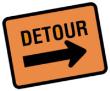 A priority queue is a data structure in which you can insert and retrieve (key, value) pairs with the following operations:
You can decrease a key’s priority by pushing it again
Unlike a regular queue, insertions aren’t constant time, usually O(log n)
We’ll need priority queues for cost-sensitive search methods
Old Friends
Breadth First = Best First
With f(n) = depth(n)

Dijkstra’s Algorithm (Uniform cost) = Best First
With f(n) = the sum of edge costs from start to n
18
Uniform Cost Search
d
b
p
q
e
h
a
c
r
f
GOAL
START
Best first, where 
f(n) = “cost from start to n”
2
2
3
2
1
8
2
3
9
8
2
4
1
1
4
15
aka “Dijkstra’s Algorithm”
e
e
S
Uniform Cost Search
p
d
h
h
r
r
q
b
c
p
p
q
q
f
f
a
a
q
q
c
c
G
G
a
a
2
G
a
c
b
8
1
Expansion order:
S, p, d, b, e, a, r, f, e, G
2
2
e
3
d
f
1
9
8
S
h
1
1
p
r
q
15
0
1
9
3
16
11
5
17
4
11
Cost 
contours
(not all shown)
7
6
13
8
11
10
b
…
C*/ tiers
Uniform Cost Search
Y if finite
N
O(bm)
O(bm)
Y
Y*
O(bd)
O(bd)
Y*
Y
O(bC*/)
O(bC*/)
C*  = Optimal cost
    = Minimum cost of an action
Uniform Cost Issues
Remember: explores increasing cost contours

The good: UCS is complete and optimal!

The bad:
Explores options in every “direction”
No information about goal location
c  1
…
c   2
c  3
Start
Goal
[Speaker Notes: python pacman.py -l contoursMaze -p SearchAgent -a fn=ucs --frameTime -1
python pacman.py -p SearchAgent -a fn=ucs -l smallMaze --frameTime -1]
Uniform Cost: Pac-Man
Cost of 1 for each action
Explores all of the states, but one
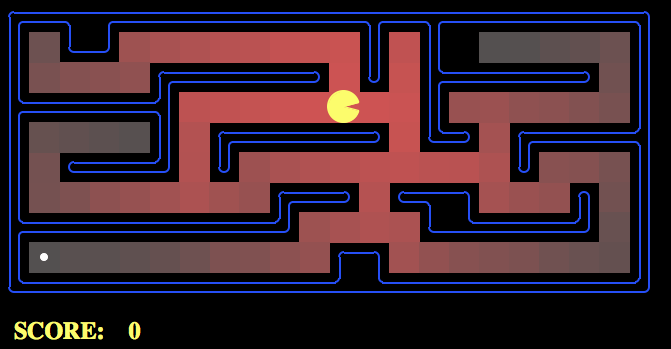 10
Search Heuristics
11.2
5
Any estimate of how close a state is to a goal
Designed for a particular search problem
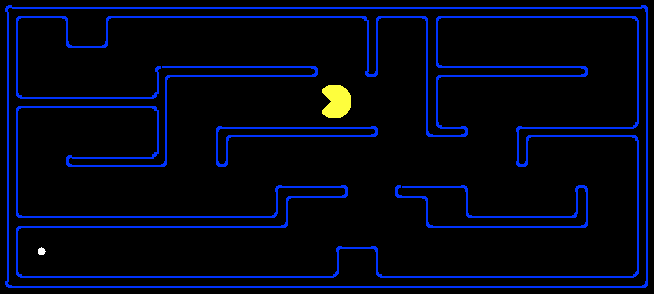 Examples: Manhattan distance, Euclidean distance
Heuristics
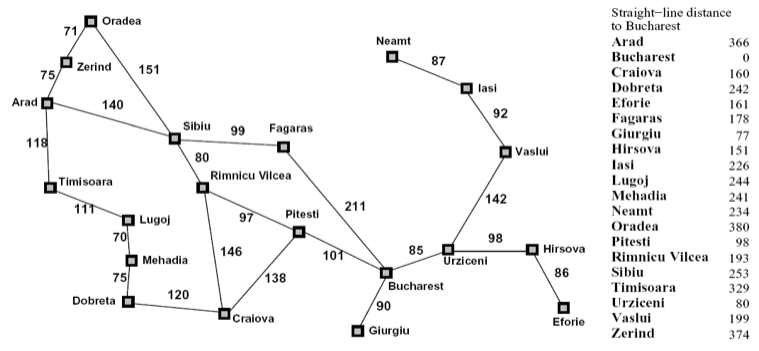 ?
?
Greedy Search
Best first with f(n) = heuristic estimate of distance to goal
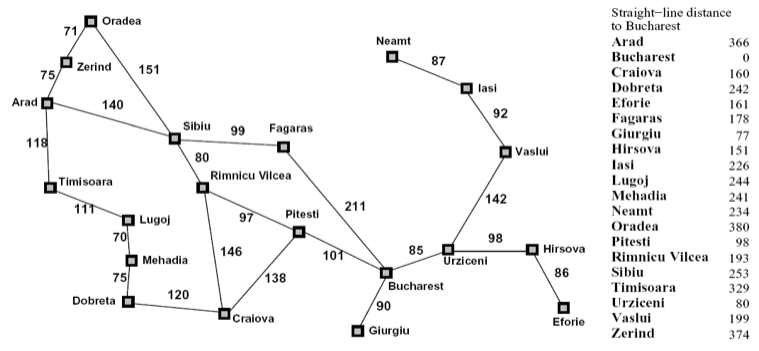 Greedy Search
Expand the node that seems closest…






What can go wrong?
A
start
B
goal
Greedy Search
b
A common case:
Best-first takes you straight to the (wrong) goal

Worst-case: like a badly-guided DFS in the worst case
Can explore everything
Can get stuck in loops if no cycle checking

Like DFS in completeness (if finite # states w/ cycle checking)
…
b
…
A* Search
Hart, Nilsson & Rafael 1968
Best first search with f(n) = g(n) + h(n)
g(n) = sum of costs from start to n
h(n) = estimate of lowest cost path n  goal
              h(goal) = 0

If h(n) is admissible and monotonic 
then A* is optimal
{
}
Underestimates cost 
of reaching goal from node
f values increase from
node to descendants
(triangle inequality)
29
European Example
start
end
30
A* Example
31
A* Example
32
A* Example
33
A* Example
34
A* Example
35
A* Example
36
Optimality of A*
37
Optimality Continued
38
A* Summary
Pros



Cons
39
FL=21
Iterative-Deepening A*
Like iterative-deepening depth-first, but...
Depth bound modified to be an f-limit
Start with  f-limit = h(start)
Prune any node if f(node) > f-limit
Next f-limit = min-cost of any node pruned
e
FL=15
d
a
f
b
c
40
IDA* Analysis
Complete & Optimal (ala A*)
Space usage  depth of solution
Each iteration is DFS - no priority queue!
# nodes expanded relative to A*
Depends on # unique values of heuristic function
In 8 puzzle: few values  close to # A* expands
In traveling salesman: each f value is unique
 1+2+…+n  = O(n2)    where n=nodes A* expands
if n is too big for main memory, n2 is too long to wait! 
Generates duplicate nodes in cyclic graphs
41
Forgetfulness
A* used exponential memory
How much does IDA* use?
During a run?
In between runs?
© Daniel S. Weld
42
SMA*
Use all available memory
Start like A*
When memory is full…
Erase node with highest f-value
First, backup parent with this f-value
So… parent knows cost-bound on best child
© Daniel S. Weld
43
Alternative Approach to Finite Memory…
Optimality is nice to have, but…
© Daniel S. Weld
44
Depth-First Branch & Bound
Single DF search 
 uses linear space
Keep track of best solution so far
If f(n) = g(n)+h(n)  cost(best-soln)
Then prune n


Requires
Finite search tree, or
Good upper bound on solution cost
Generates duplicate nodes in cyclic graphs
Tradeoff:
Prune space, but…
Must apply test to each node
© Daniel S. Weld
45
Adapted from Richard Korf presentation
Beam Search
Idea
Best first but only keep N best items on priority queue
Evaluation
Complete?

Time Complexity?

Space Complexity?
No
O(b^d)
O(b + N)
© Daniel S. Weld
46
Hill Climbing
“Gradient ascent”
Idea
Always choose best child; no backtracking
Beam search with |queue| = 1
Problems?
Local maxima


Plateaus

Diagonal ridges
© Daniel S. Weld
47
Randomizing Hill Climbing
Randomly disobeying heuristic
Random restarts

( heavy tailed distributions )
 Local Search
© Daniel S. Weld
48
Simulated Annealing
Objective: avoid local minima
Technique:
For the most part use hill climbing
When no improvement possible
Choose random neighbor
Let  be the decrease in quality
Move to neighbor with probability e --/T
Reduce “temperature” (T) over time
Pros & cons
Optimal?
If T decreased slowly enough, will reach optimal state
Widely used
See also WalkSAT
temp
© Daniel S. Weld
49
To Do:
Look at the course website:
http://www.cs.washington.edu/cse473/12sp
Do the readings (Ch 3)
Start PS1,
Extra Work?
Failure to detect repeated states can cause exponentially more work (why?)
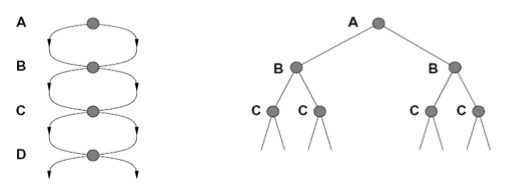 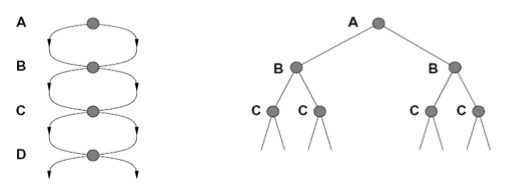 e
e
S
Graph Search
p
d
h
h
r
r
q
b
c
p
p
q
q
f
f
a
a
q
q
c
c
G
G
a
a
In BFS, for example, we shouldn’t bother expanding the circled nodes (why?)
Graph Search
Very simple fix: never expand a state type twice









Can this wreck completeness?  Why or why not?
How about optimality?  Why or why not?
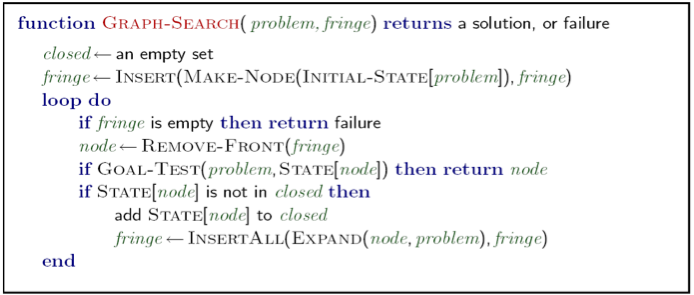 Some Hints
Graph search is almost always better than tree search (when not?)

Implement your closed list as a dict or set!

Nodes are conceptually paths, but better to represent with a state, cost, last action, and reference to the parent node
Best First Greedy Search
O(bm)
O(bm)
Y*
N
b
…
m
What do we need to do to make it complete?
Can we make it optimal?  Next class!